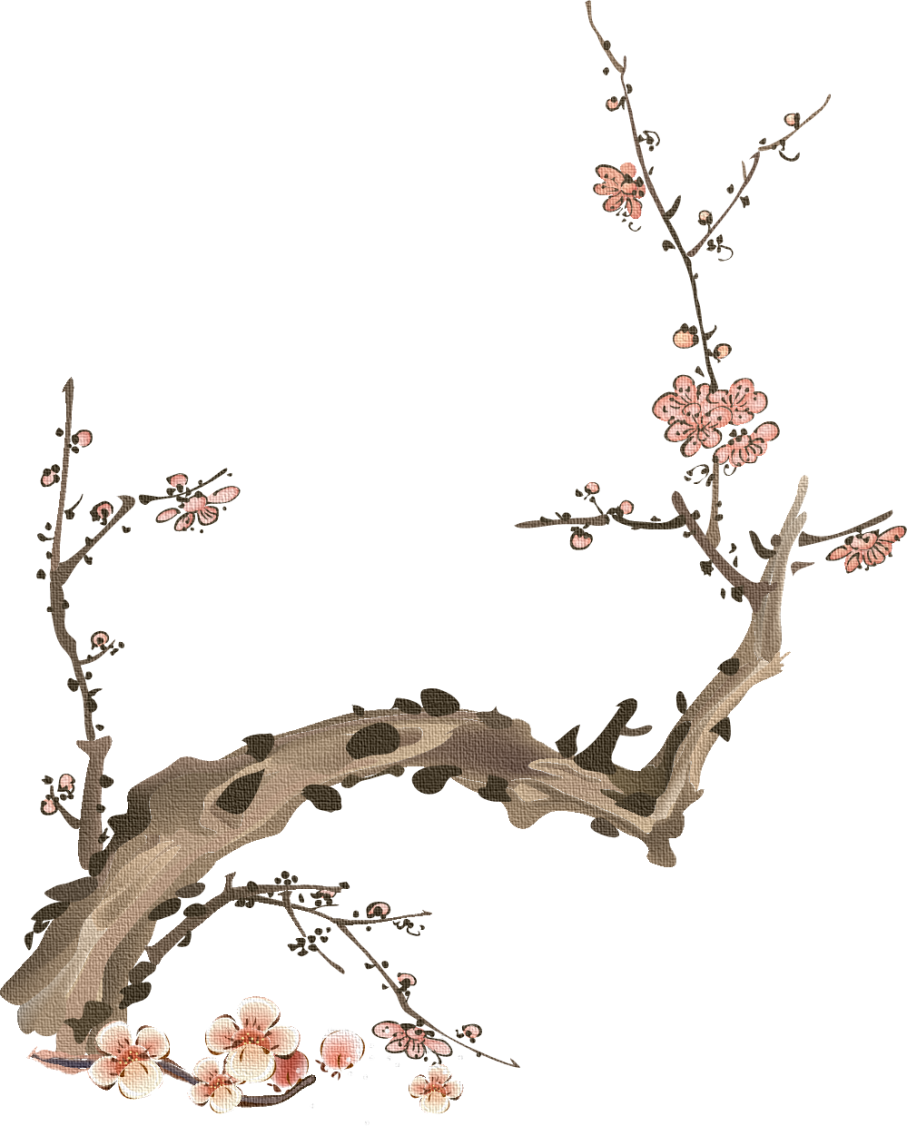 《古诗三首》
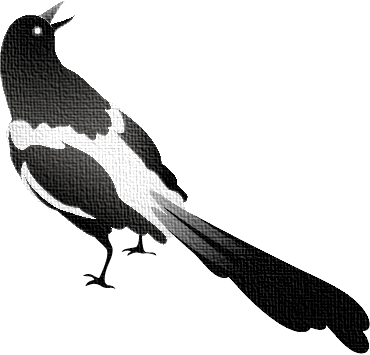 语文精品课件 三年级下册
授课老师：某某 | 授课时间：20XX.XX
某某小学
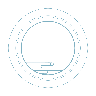 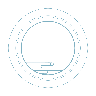 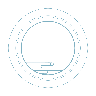 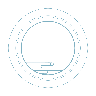 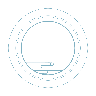 字词揭秘
课文讲解
课堂小结
课堂练习
课前导读
壹
贰
叁
肆
伍
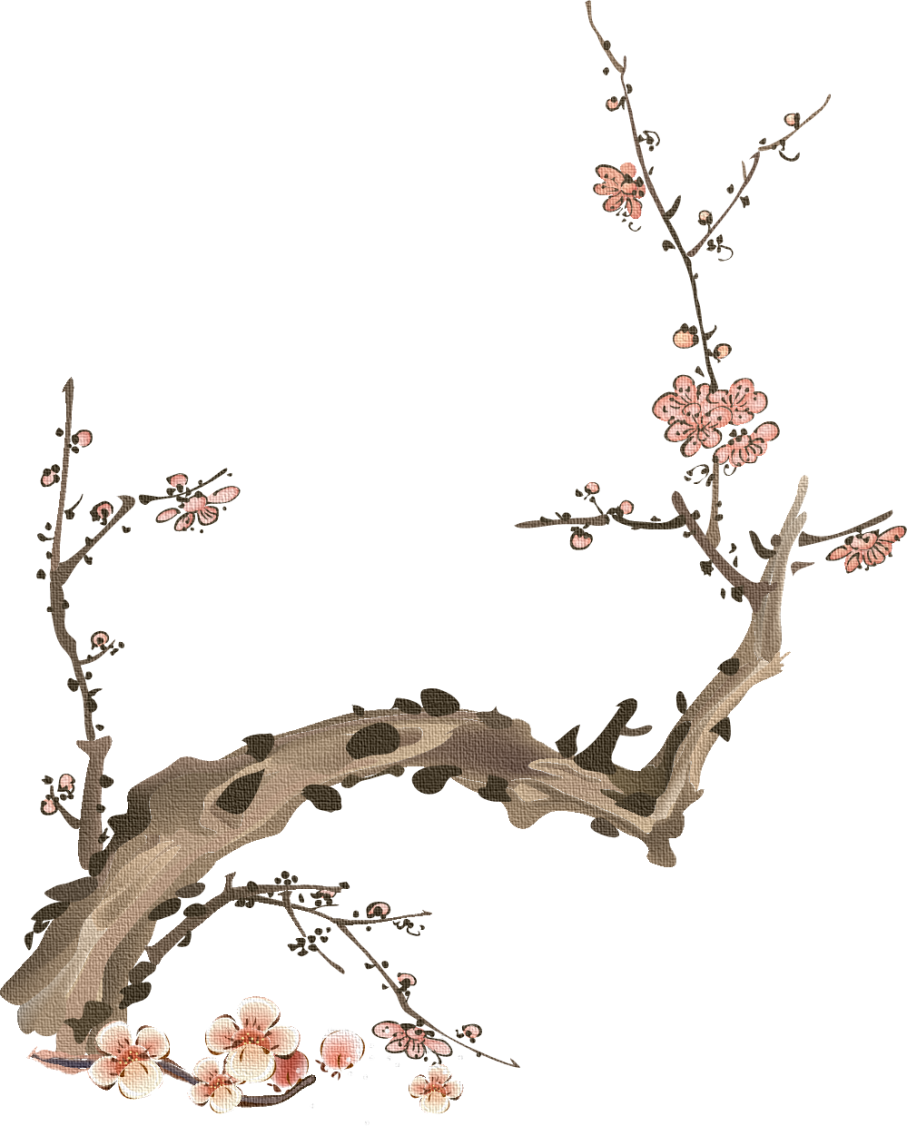 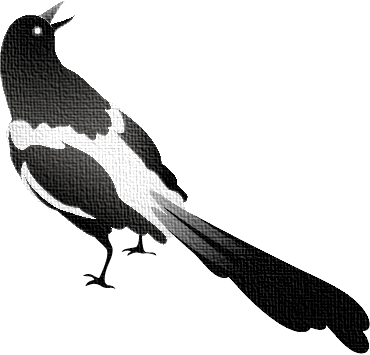 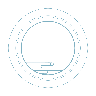 课前导读
壹
中国的传统节日你知道哪些？
清明节
春     节
元宵节
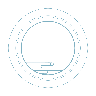 课前导读
壹
重阳节
中秋节
端午节
今天我们学三首关于节日的古诗。
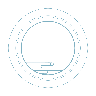 课前导读
壹
元  日
[宋]  王安石
 爆竹声中一岁除，
 春风送暖入屠苏。 
 千门万户曈曈日，
 总把新桃换旧符。
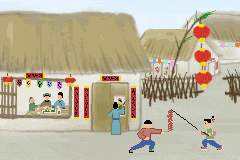 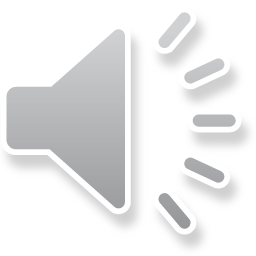 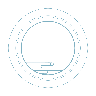 课前导读
壹
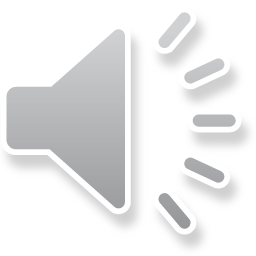 清   明
[唐]  杜牧
清明时节雨纷纷，
路上行人欲断魂。 
借问酒家何处有？
牧童遥指杏花村。
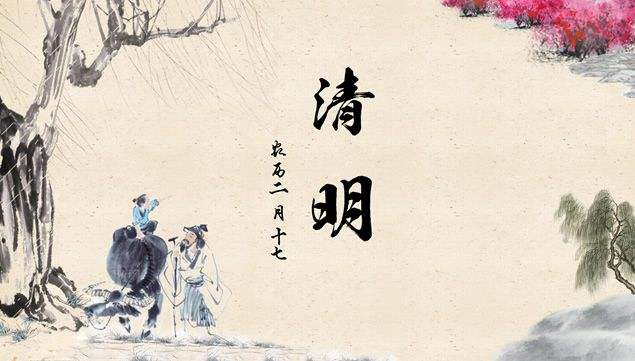 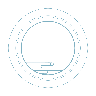 课前导读
壹
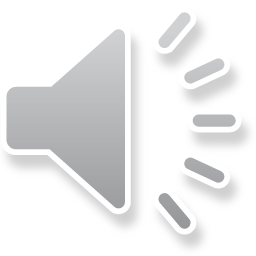 九月九日忆山东兄弟[唐]  王维
 独在异乡为异客，
 每逢佳节倍思亲。 
 遥知兄弟登高处，
 遍插茱萸少一人。
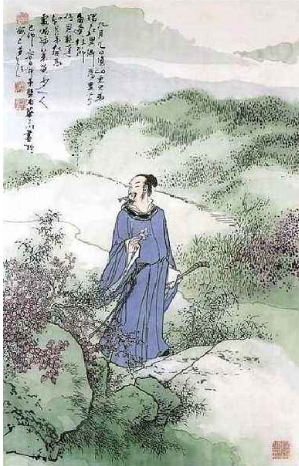 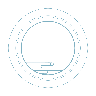 课前导读
壹
带着问题，仔细阅读课文：
1.标注出文中不认识的字。
2.思考每首诗中写了那些景物。
3.初步了解古诗的内容，体会作者的思想感情。
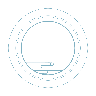 课前导读
壹
自读检查：
1.指名读课文，同学检查字音是否正确。
2.分小组讨论：读完古诗，每个节日的特点是什么？
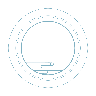 字词揭秘
贰
我会认。
tú   sū
hún
jiǔ
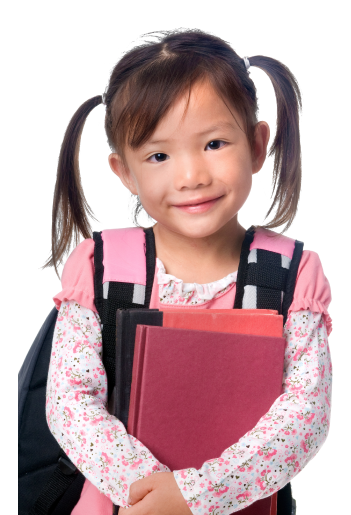 屠 苏    断 魂   酒 家    

牧 童    兄 弟   倍 思 亲
mù
xiōng
bèi
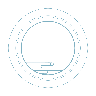 字词揭秘
贰
我会写
何
欲
魂
借
酒
符
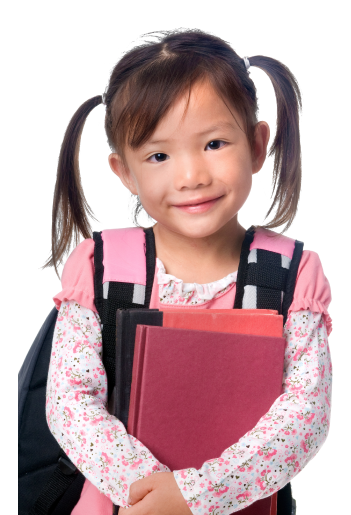 兄
独
牧
佳
异
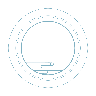 字词揭秘
贰
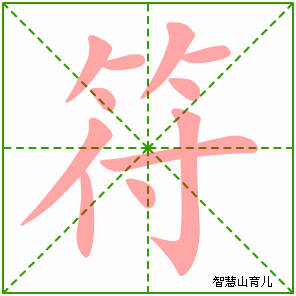 fú
结构：上下
部首：竹
符
组词：符号   音符   符合
造句：一个个音符在琴键上跳动。
书写指导：竹字头的两部分分写在左右半格；“寸”横宜长，竖钩有力。
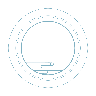 字词揭秘
贰
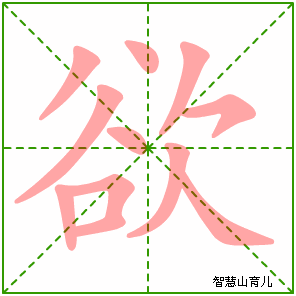 yù
结构：左右
部首：欠
欲
组词：欲望   食欲   求知欲
造句：小明的求知欲很强。
书写指导：“谷”第四笔捺改点，“口”小，“欠”捺舒展。
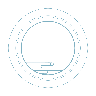 字词揭秘
贰
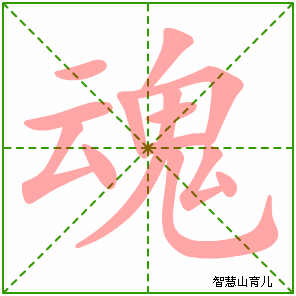 hún
结构：左右
部首：鬼
魂
组词：魂魄   灵魂   鬼混
造句：老师是人类灵魂的工程师。
书写指导：右部长撇的撇尖伸向“云”下面，竖弯钩超出上部。
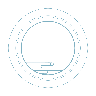 字词揭秘
贰
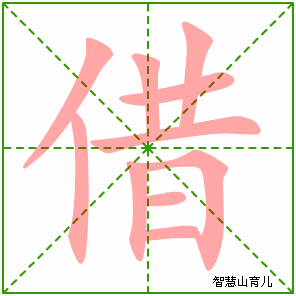 jiè
结构：左右
部首：亻
借
组词：借书     借用    借问
造句：我经常去图书馆借书。
书写指导：左窄右宽，右边上半部分两竖左短右长，末横长而盖下。
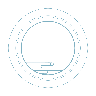 字词揭秘
贰
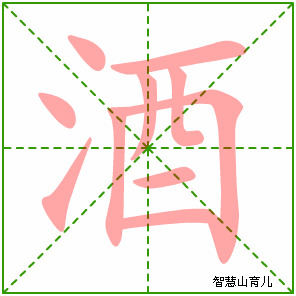 jiǔ
结构：左右
部首：氵
酒
组词：喝酒    酒席    酒杯
造句：这一桌酒席吃了三个小时才结束。
书写指导：左窄右宽，“酉”的撇与竖弯不宜写得太长。
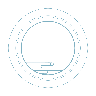 字词揭秘
贰
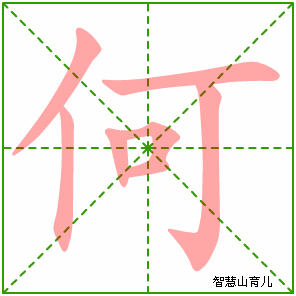 hé
结构：左右
部首：亻
何
组词：何必   为何   任何
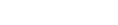 造句：任何人都不能凌驾于法律之上。
书写指导：左窄右宽，“可”首横长，“口”略小。
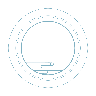 字词揭秘
贰
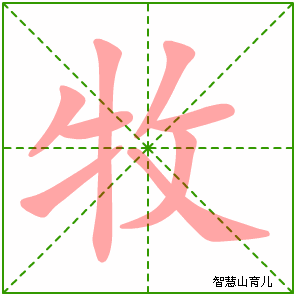 mù
结构：左右
部首：攵
牧
组词：牧场    牧民    放牧
造句：草原上牧民在放牧牛羊。
书写指导：“牛”末笔改提，“攵”首撇收于田字格中心。
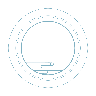 字词揭秘
贰
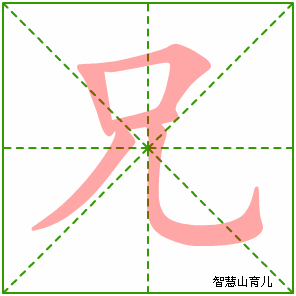 xiōng
结构：上下
部首：口
兄
组词：兄弟   兄妹    师兄
造句：孙悟空是猪八戒的师兄。
书写指导：“口”上宽下窄；“儿”竖弯钩舒展，超出上部。
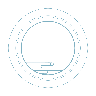 字词揭秘
贰
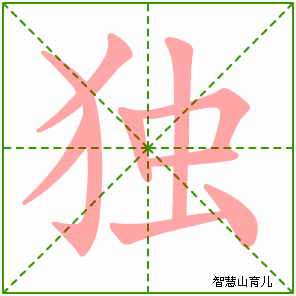 dú
结构：左右
部首：犭
独
组词：独立    单独     独创
造句：小明能单独负责一方面的工作。
书写指导：左窄右宽，“虫”框扁，末笔改提。
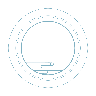 字词揭秘
贰
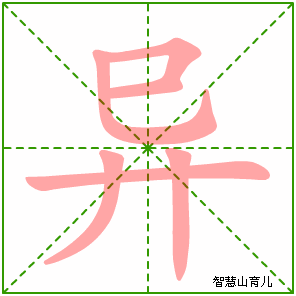 yì
结构：上下
部首：巳
异
组词：奇异   异地    异口同声
造句：同学们异口同声地说：老师辛苦了。
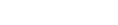 书写指导：上窄下宽，下部横长托起上部。
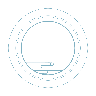 字词揭秘
贰
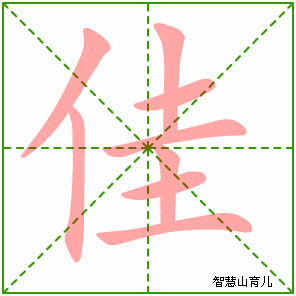 jiā
结构：左右
部首：亻
佳
组词：佳节    佳话    佳肴
造句：新春佳节，家家准备来临美味佳肴。
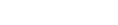 书写指导：左窄右宽。右部两个土字均首横短，末横长。
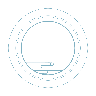 字词揭秘
贰
词语学习：
【元日】
【山东】
【屠苏】
【欲】
【 瞳瞳日 】
指华山以东。
要，将要。
形容太阳出来后天色渐亮的样子。
这里指一种酒，根据古代风俗，常在元日饮酒。
指农历正月初一。
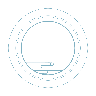 课文讲解
叁
你还记得学习古诗的方法吗？
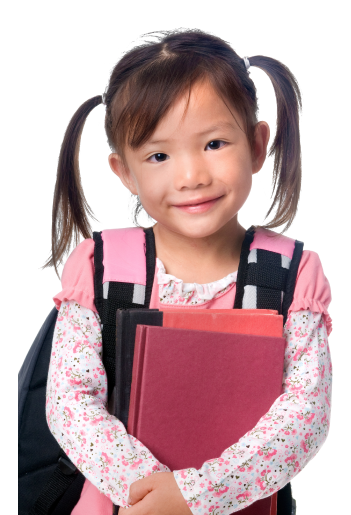 1. 知诗人          2. 解诗题
3. 读诗文          4. 明诗意
5. 入诗境          6.悟诗情
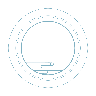 课文讲解
叁
第一首
《元  日》
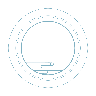 课文讲解
叁
知   诗  人
王安石
     （1021年12月18日－1086年5月21日），字介甫，号半山。抚州临川（今江西抚州）人  。北宋著名思想家、政治家、文学家、改革家。
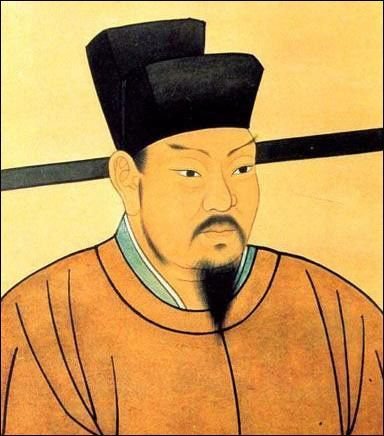 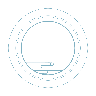 课文讲解
叁
解诗题
元  日
指农历正月初一。本诗是作者在“元日”这一天的所见所闻。
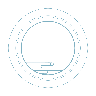 课文讲解
叁
读   诗   文
元  日
[宋  王安石]
爆竹声中一岁除，春风送暖入屠苏。 
千门万户曈曈日，总把新桃换旧符。
.
.
.
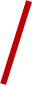 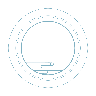 课文讲解
叁
明  诗  意
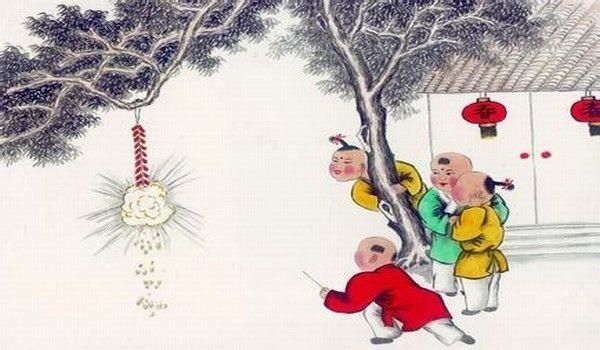 爆竹声中一岁除，春风送暖入屠苏。
一种酒。
一年已尽
诗意：一片爆竹声送走了旧的一年，饮着醇美的屠苏酒感受到了春天的气息。
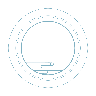 课文讲解
叁
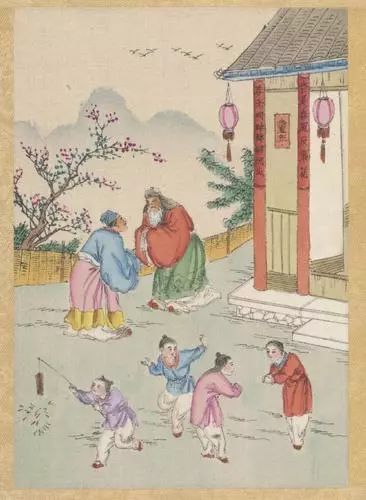 明   诗    意
千门万户曈曈日，总把新桃换旧符。
太阳刚出来时光辉灿烂的样子。
诗意：初升的太阳照耀着千家万户，家家门上的桃符都换成了新的。
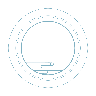 课文讲解
叁
入   诗   境
齐读古诗，感受节日的气息。
爆竹声中一岁除，
春风送暖入屠苏。 
千门万户曈曈日，
总把新桃换旧符。
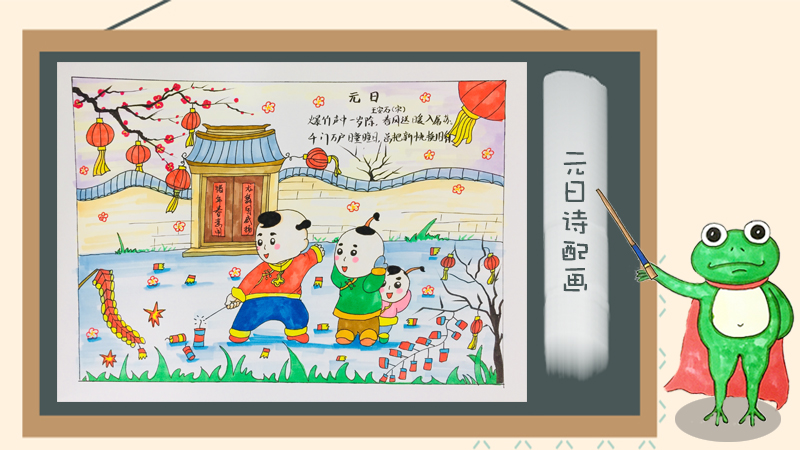 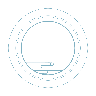 课文讲解
叁
悟  诗  情
这是一首写古代迎接新年的即景之作，取材于民间习俗，敏感地摄取老百姓过春节时的典型素材，抓住有代表性的生活细节：点燃爆竹，饮屠苏酒，换新桃符，充分表现出年节的欢乐气氛，富有浓厚的生活气息。
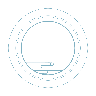 课文讲解
叁
第二首
《清    明》
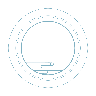 课文讲解
叁
知  诗  人
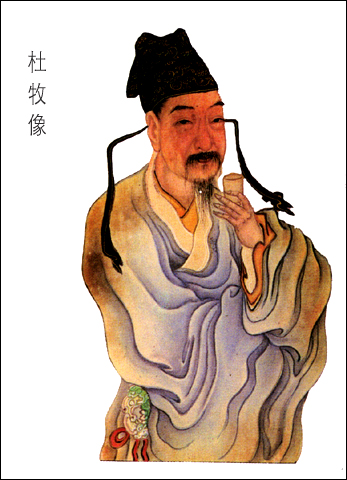 杜牧：（公元803－约852年），字牧之，号樊川居士，汉族，京兆万年（今陕西西安）人，唐代诗人。杜牧人称“小杜”，以别于杜甫。与李商隐并称“小李杜”。因晚年居长安南樊川别墅，故后世称“杜樊川”，著有《樊川文集》。欧阳修并称“欧苏”，为“唐宋八大家”之一。
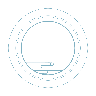 课文讲解
叁
清  明
清明节，又称踏青节、行清节、三月节、祭祖节等，节期在仲春与暮春之交。清明节源自上古时代的祖先信仰与春祭礼俗，兼具自然与人文两大内涵，既是自然节气点，也是传统节日。清明节是传统的重大春祭节日，扫墓祭祀、缅怀祖先都在这一天进行。
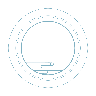 课文讲解
叁
读   诗   文
清  明
[唐  杜牧]
清明时节雨纷纷，路上行人欲断魂。 
借问酒家何处有？牧童遥指杏花村。
.
.
.
.
.
.
.
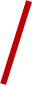 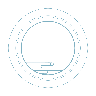 课文讲解
叁
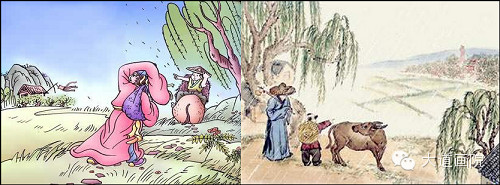 明   诗   意
清明时节雨纷纷，路上行人欲断魂。
形容多
要
诗意：清明节这一天，细雨绵绵，旅途中的人走在远离家乡的路上怀念着已故的亲人，心里哀伤、烦乱。
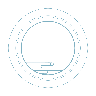 课文讲解
叁
明   诗   意
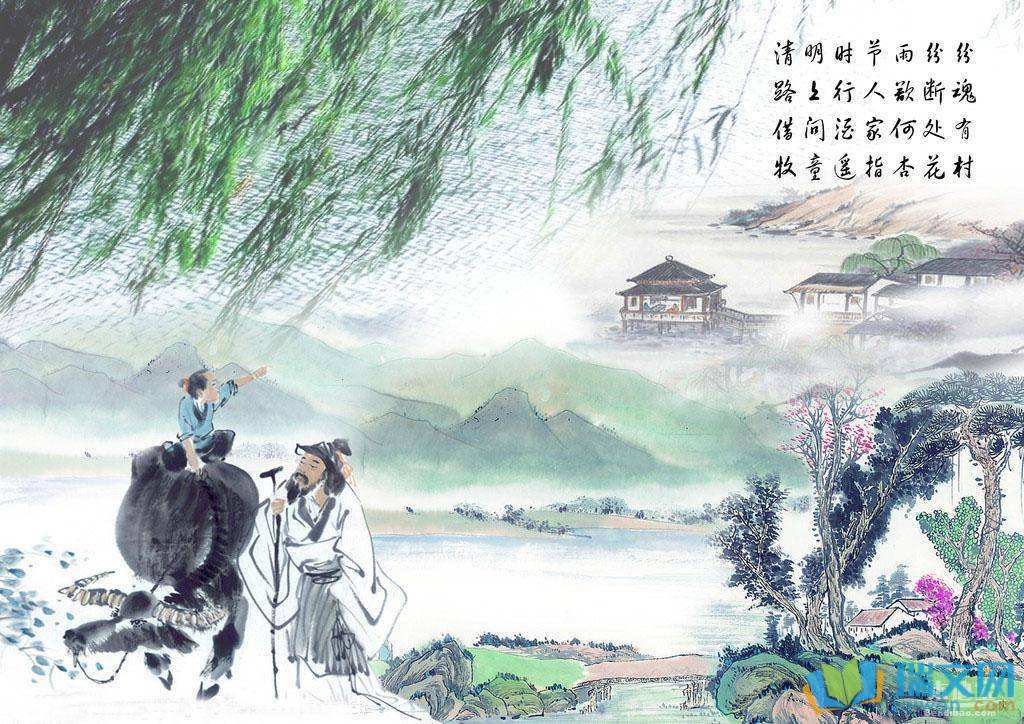 借问酒家何处有？牧童遥指杏花村。
远
请问
诗意：向人询问酒家哪里有，牧童远远地指了指杏花村。
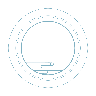 课文讲解
叁
入   诗   境
齐读古诗，感受忧伤的气息。
清明时节雨纷纷，
路上行人欲断魂。 
借问酒家何处有？
牧童遥指杏花村。
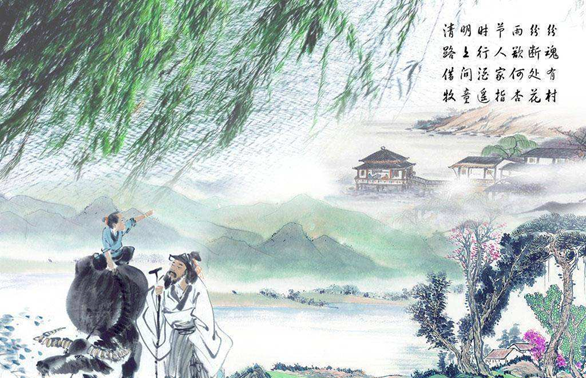 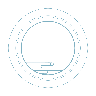 课文讲解
叁
悟  诗  情
本诗描写了清明雨中所见，色彩清淡，心境凄冷，好在找到了解脱的形式---- 饮酒。
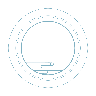 课文讲解
叁
第 三 首
《九月九日忆山东兄弟》
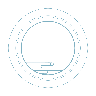 课文讲解
叁
知  诗  人
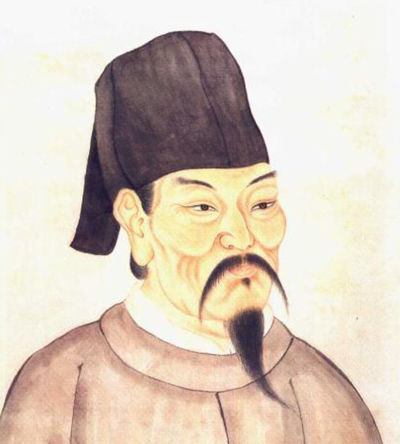 王维：(706—761)，
       唐朝河东蒲州（今山西运城）人，祖籍山西祁县，唐朝著名诗人、画家，字摩诘，号摩诘居士。安禄山攻陷长安时，王维被迫受伪职。长安收复后，被责授太子中允。唐肃宗乾元年间任尚书右丞，故世称“王右丞”。
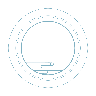 课文讲解
叁
九月九日亿山东兄弟
九月九日即重阳节这一天，作者怀念山东边的亲人。
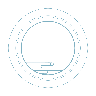 课文讲解
叁
读   诗   文
九月九日忆山东兄弟
[唐]  王维
 独在异乡为异客，每逢佳节倍思亲。 
 遥知兄弟登高处，遍插茱萸少一人。
.
.
.
.
.
.
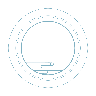 课文讲解
叁
明   诗   意
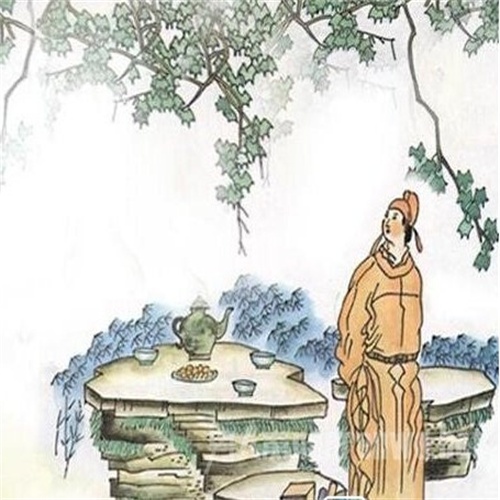 做他乡的客人。
独在异乡为异客，每逢佳节倍思亲。
他乡。
更加
诗意：独自漂泊在外作异乡之客，每逢佳节到来就更加思念亲人。
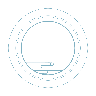 课文讲解
叁
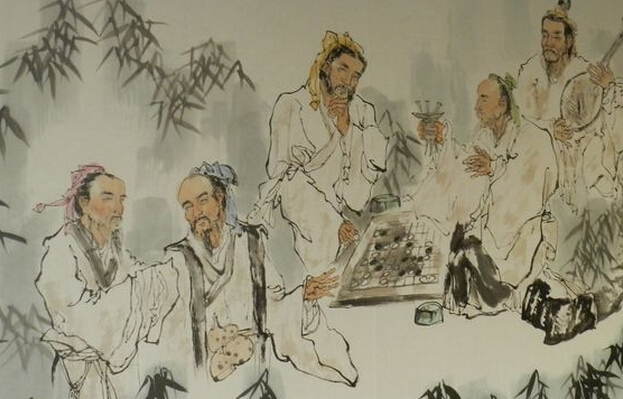 明   诗   意
遥知兄弟登高处，遍插茱萸少一人。
诗意：遥想兄弟们登高的地方,插遍茱萸只少我一个人。
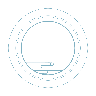 课文讲解
叁
入   诗   境
独在异乡为异客，
每逢佳节倍思亲。 
遥知兄弟登高处，
遍插茱萸少一人。
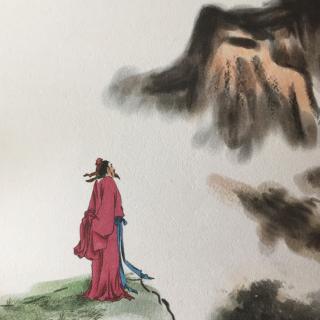 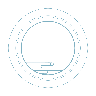 课文讲解
叁
悟  诗  情
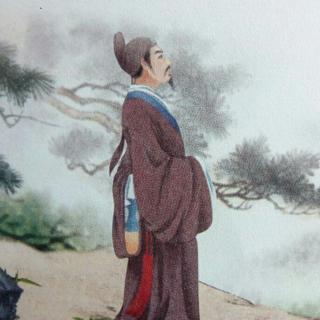 此诗写出了游子的思乡怀亲之情。诗一开头便紧切题目，写异乡异土生活的孤独凄然，因而时时怀乡思人，遇到佳节良辰，思念倍加。接着诗一跃而写远在家乡的兄弟，按照重阳节的风俗而登高时，也在怀念自己。
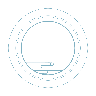 课堂小结
肆
1. 背诵三首古诗，说说每首古诗的意思。
2. 说一说，你还知道哪些描写节日的古诗。
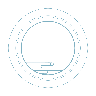 课堂练习
伍
1.比一比，组词语。
     
     旧 （           ）        符（        ）        异（        ）        佳 （        ）        
     就 （           ）        服（        ）        导（        ）        家 （        ）
佳话
新旧
符号
异同
服务
就是
大家
领导
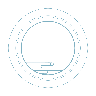 课堂练习
伍
2. 写出下面加点词语的意思。
 （1）千门万户曈曈日                                             
           瞳瞳：                                                             。
  （2）路上行人欲断魂
          欲：                           。
.
.
形容太阳出来后，天色渐亮那个的样子
.
将要
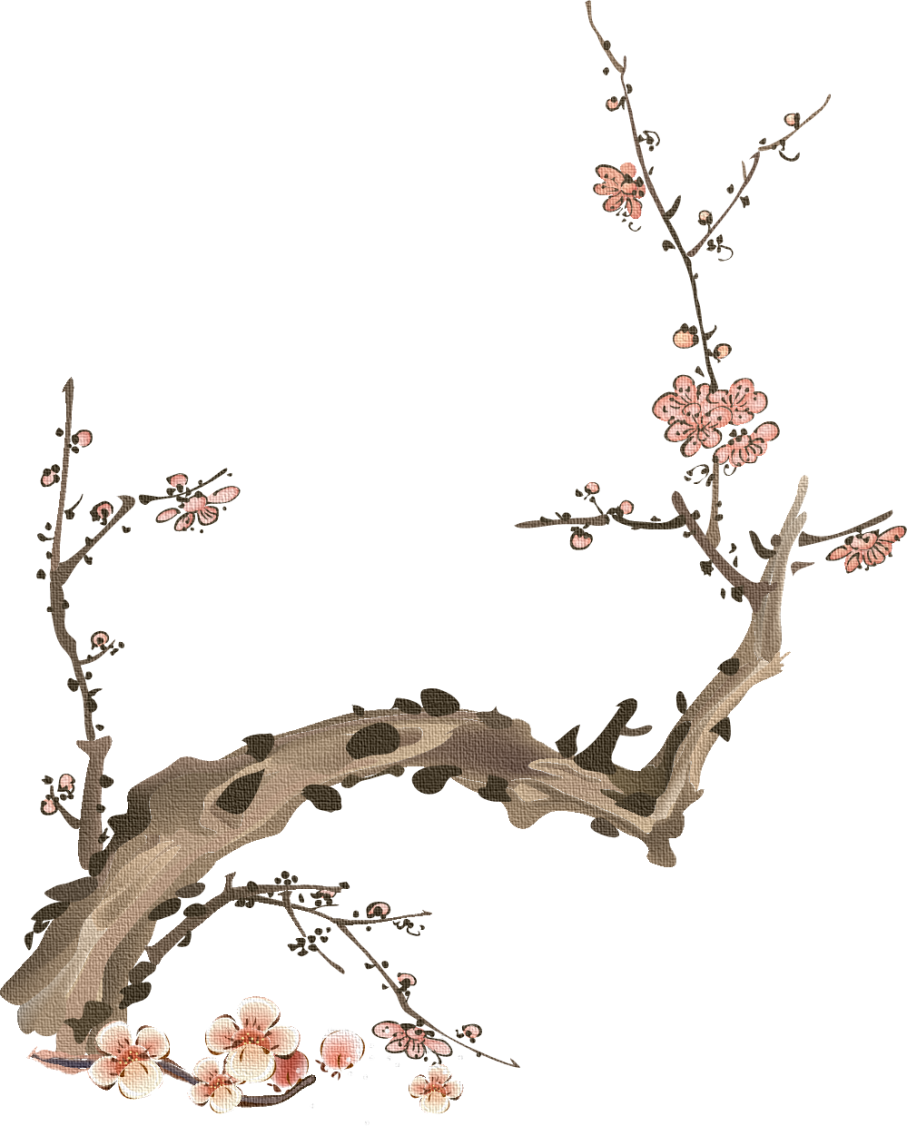 感谢各位聆听
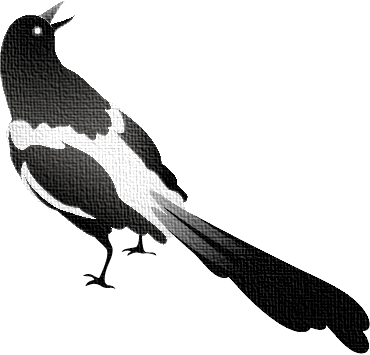 语文精品课件 三年级下册
授课老师：某某 | 授课时间：20XX.XX
某某小学